Пятнадцатое ноябряКлассная работаИмя существительное как часть речи
Повторение изученного в 5 классе
Шепот, робкое дыханье,
Трели соловья,
Серебро  и  колыханье
Сонного ручья,
Свет ночной, ночные тени,
Тени без конца,
Ряд волшебных изменений 
Милого  лица.
							А.А. ФЕТ
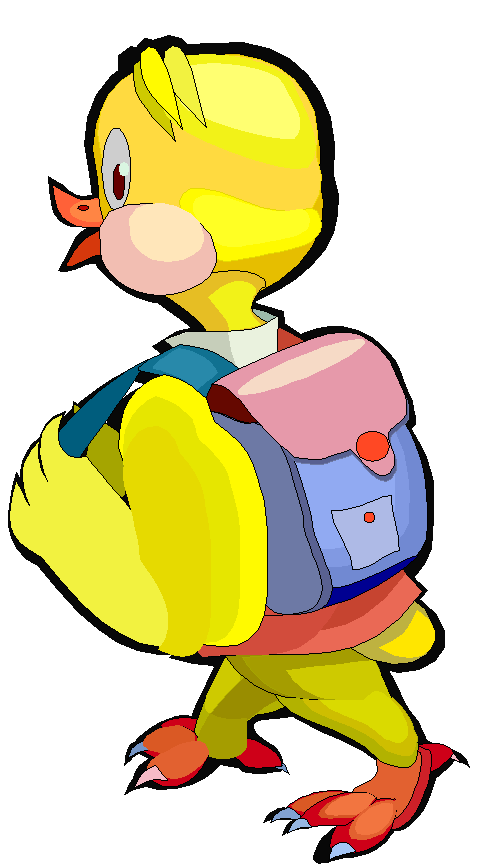 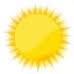 Падеж
Склонение
Род
Одушевленное/неодушевленное
Собственное / нарицательное
СТАРТ. Имя существительное. Общее значение.
Задание. Определите род имен существительных
Картофель, фамилия, яблоко, коленка, кофе, галоша, пианино, рояль, полотенце, молодежь, дядя, табель, мозоль, тюль, шампунь
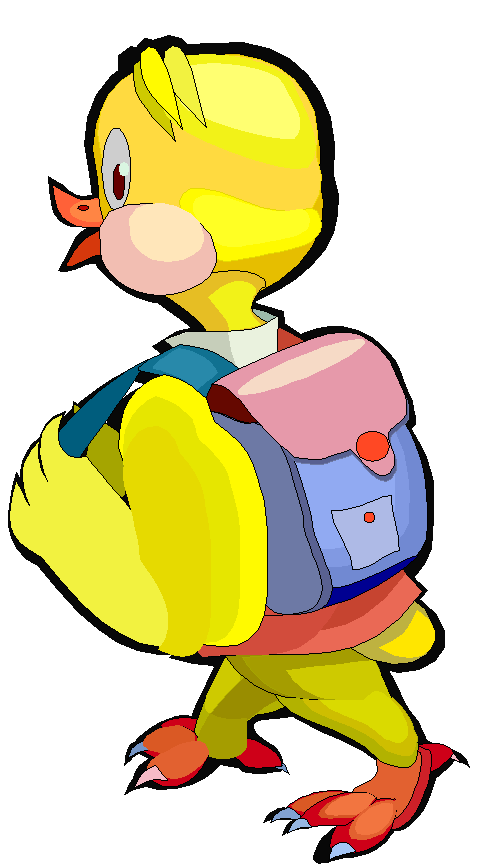 Задание. Распределите слова в соответствии с типом склонения
Рейс, деталь, спортсмен, состязание, салфетка, бахрома, карниз, поражение, вежливость, кружево, перила, терраса
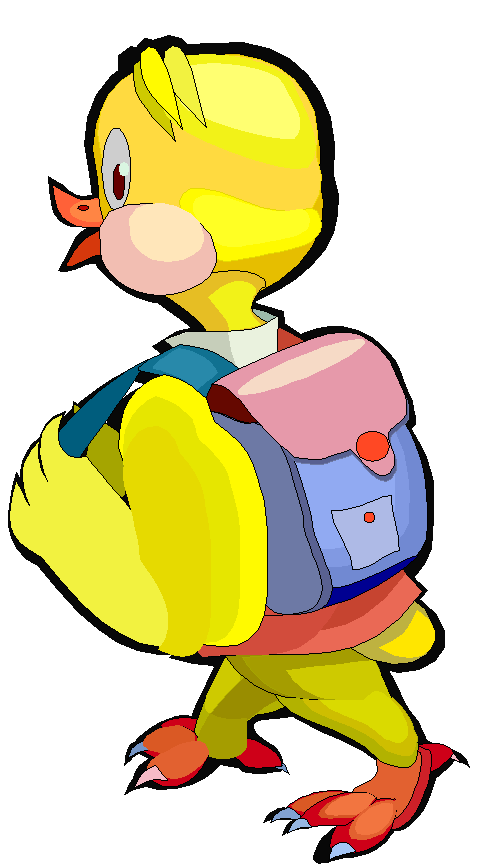 ПРОВЕРЬТЕ СЕБЯ!
1 склонение  	2 склонение 	3 склонение
салфетка		рейс		деталь
бахрома		спортсмен	вежливость
терраса		состязание
				карниз
				поражение
				кружево
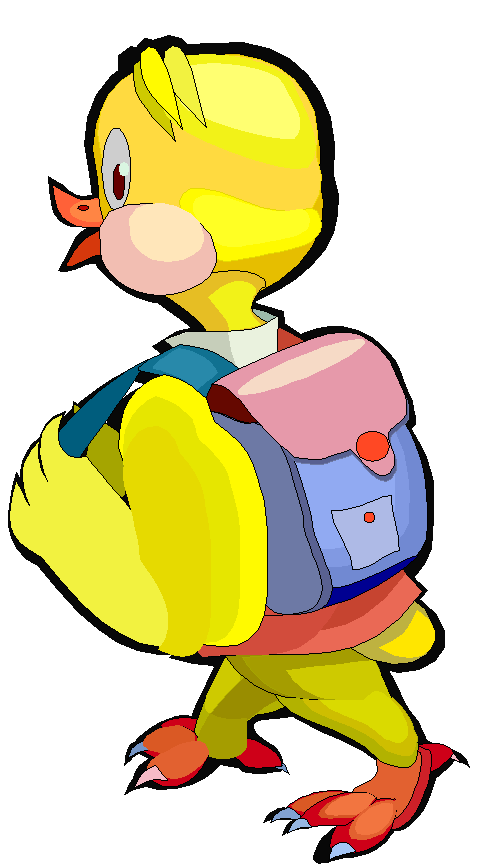 БУКВЫ Е – И В ОКОНЧАНИЯХ ИМЁН СУЩЕСТВИТЕЛЬНЫХ
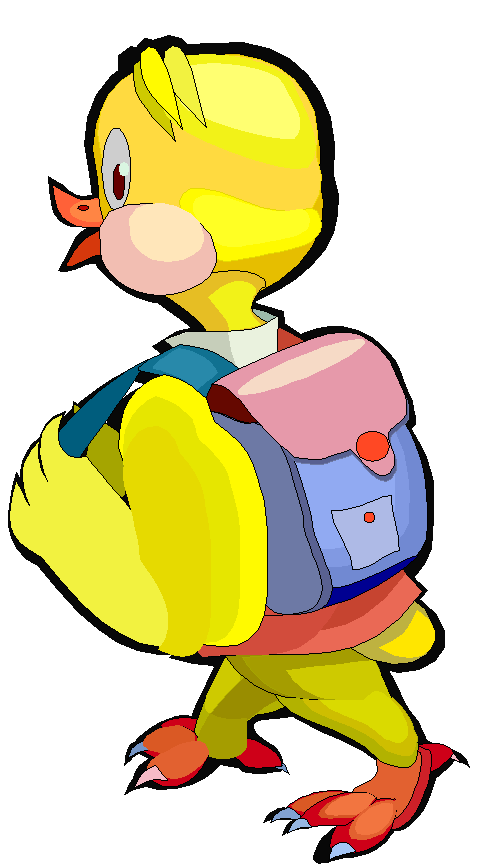 Задание. Исправьте ошибку!
проскакали по долине;
работал на стройке;
услышал в радиозаписе;
рассказывал о живописи;
в хорошем настроении;
думал о встречи;
присутствовал на заседании;
лечился в поликлиники
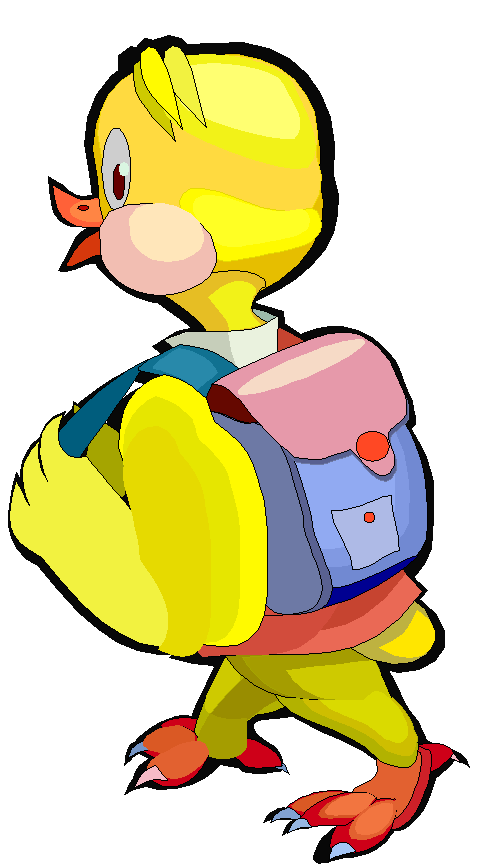 В каждой пословице укажите падеж существительного ЯЗЫК
Не спеши языком – торопись делом.
Не давай воли языку во пиру в беседе, а сердцу –во гневе.
Ешь пирог с грибами, держи язык за зубами.
На языке мед, а под языком лед.
Не ножа бойся, а языка.
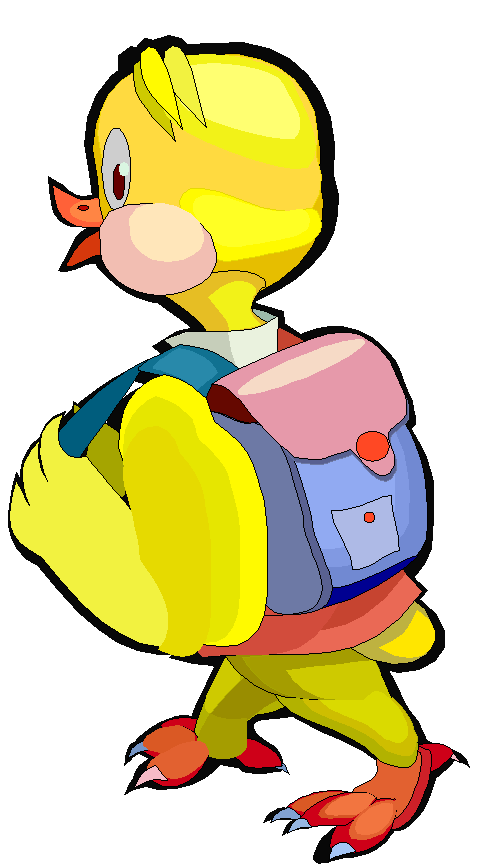 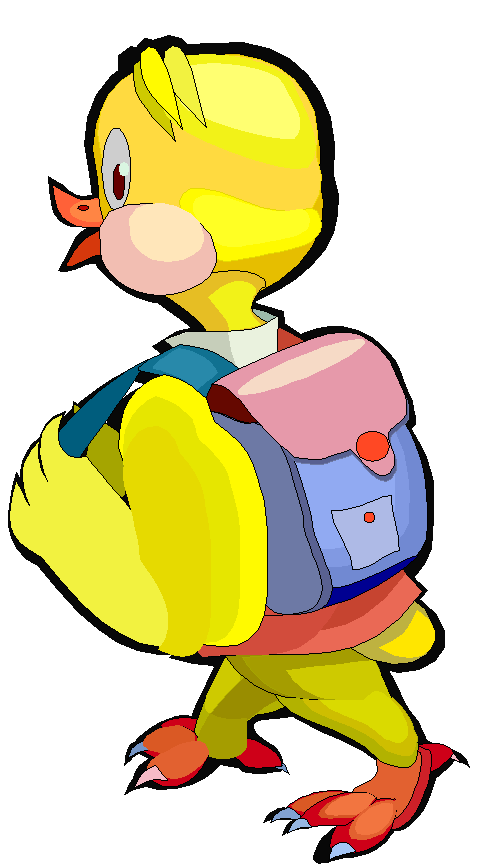 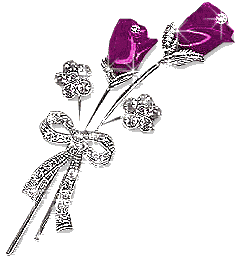 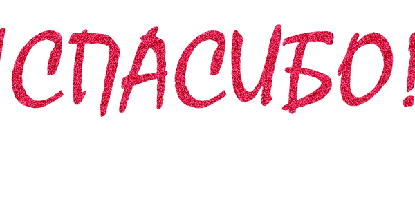 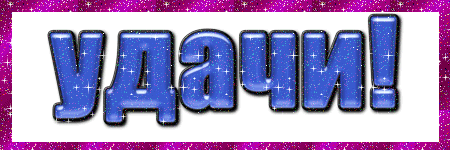 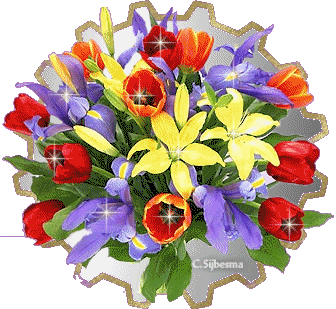 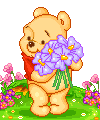 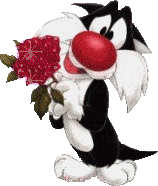 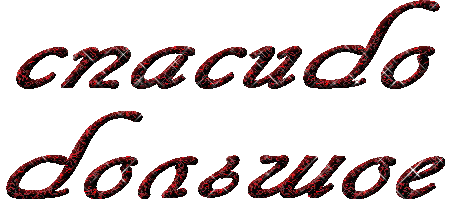